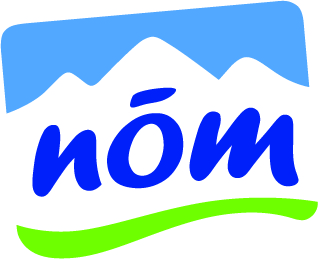 Sie sind ein ambitioniertes Marketingtalent auf der Suche nach einer exzellenten Karrierechance?Junior Brand Manager, nöm ag
Persönlichkeiten mit Leidenschaft, Kreativität und ausgeprägtem Verantwortungs-bewusstsein finden bei uns ideale Voraussetzungen, sich zu erfolgreichen Führungskräften auf internationalem Niveau zu entwickeln.

Die nöm ag ist mit Marken wie nöm fasten, nöm fru fru, nöm mix oder nöm cremix Marktführer in Österreich und weltweit in knapp 30 Märkten sehr erfolgreich tätig.

Als starker Teil des innovativen nöm Marketing-Teams stehen Ihnen dabei die neuesten Trends der Produktentwicklung und Produktion zur Verfügung, um unsere Marken zu stärken und die besten Produkte für unsere Konsumenten zu entwickeln.
Ihre Aufgaben:
Anspruchsvolle Aufgaben und Verantwortung ab dem 1. Tag
In einem innovativen, dynamischen Team bringen Sie eigene Ideen ein
In engem täglichen Zusammenspiel mit Ihrem Team entwickeln Sie Ihre Marke weiter
Sie analysieren der Märkte, Konsumenten und Kunden und entwickeln daraus die Positionierungs- und Vermarktungsstrategien
Unterstützung bei den Kreativbriefings und Umsetzungen der ATL Kampagnen (TV, Print, OOH, Online) und BTL Kampagnen und Verantwortung von Teilbereichen der Kampagnen
Abteilungsübergreifendes selbständiges Projektmanagement in cross-funktionalen Teams
day2day Agenturmanagement 
Umfangreiche Aus- und Weiterbildungsmöglichkeiten sowie sehr gute Karriereperspektiven in einem der innovativsten FMCG Unternehmen Österreichs


Ihr Profil:
Erfolgreich abgeschlossenes Wirtschaftsstudium
Internships/Praktika und oder 1. Berufserfahrung bei FMCG Unternehmen
Begeisterung für Marken und ausgeprägtes Konsumentenverständnis
Strategisches Denken gepaart mit pragmatischem Umsetzen und Kreativität
Ausgezeichnete analytische Fähigkeiten, schnelle Auffassungsgabe sowie Kommunikationsstärke
Große Affinität für Medien (analog wie digital)
Stark ergebnisorientiert, pro-aktiv, selbständig in Denken und Handeln
Ausgeprägter Teamgeist und Begeisterungsfähigkeit
Verhandlungssichere Englischkenntnisse in Wort und Schrift

Wir bieten:
Ein hochmotiviertes Team in einer Arbeitskultur, in der Leistungsbereitschaft großgeschrieben wird und zugleich Spaß macht
Exzellente Karriereperspektiven
Ein Jahresbruttogehalt ab € 33.600 (eine Überzahlung ist bei entsprechender Qualifikation und Erfahrung möglich)

Bewerbungen bitte an: personal@noem.at